Media, Technology and Politics
Media Effects
Erik Chevrier
March 16th, 2016
Media Effects
Media effects research usually describes the reception/reading of codes/forms/texts

Receivers are also affected by (and have an effect on) 
Media organizations and technology
Political and socio-economic environment
How are you Affected by Media General Examples
Very basic examples of how I can affect your emotional state via video
Example 1 
Example 2
Example 3 
Small variations in media texts produce different interpretations
Example 
People are fallible
Example 
What do people learn from media?
Example
Looking at Nesbitt-Larking
Moral panic
Magic bullet/hypodermic
War of the Worlds
War of Worlds follow up
Manufacturing Consent
Colin Powell Speech about Weapons of Mass Destruction
Leni Riefenstahl’s Triumph of Will – Nazi Propaganda Video
Donald Trump Pledge
Limited effects/uses and gratifications
Two-step communication flow/discursive elaboration
Selective attention/cognitive beliefs/selective recall
Critical perspective
Freedom within determining conditions
Personality
Polysemic
Gendered reading formations
Ontological 
Engagement with Media
Learning Theories
Social modeling
Operant conditioning
Classical conditioning
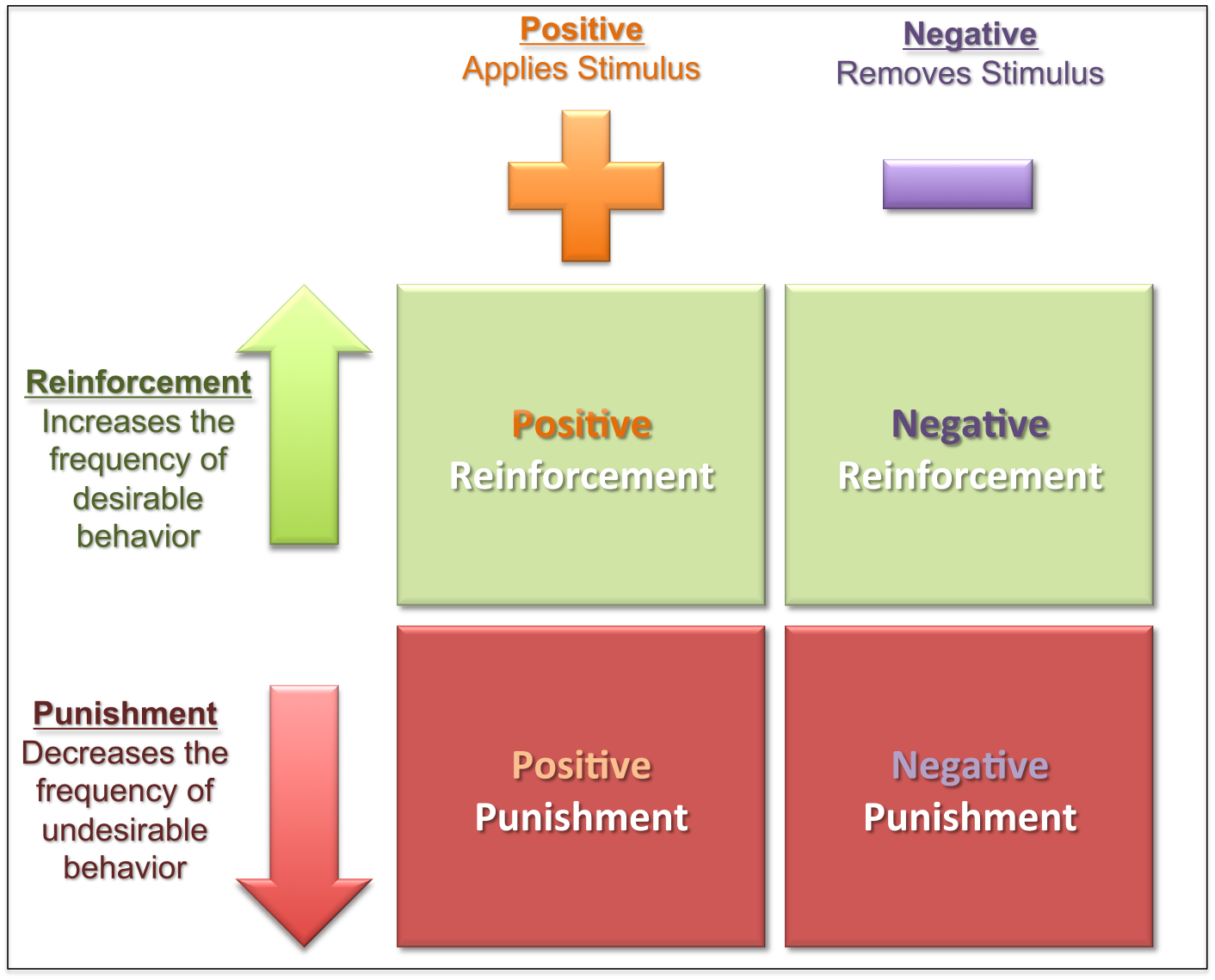 Internal vs external motivation
Priming/Framing/Schema
Cognitive Model
Schema
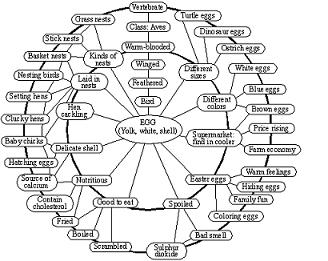 The Psychology of Influence
Robert Cialdini
Six weapons of influence
1 – Reciprocation
2 – Commitment and consistency
3 – Social proof
4 – Liking 
5 – Authority
6 – Scarcity
The Power of Suggestion
An Inquiry Into How People Are Affected by Profuse Amounts of Publicity: A Multidisciplinary Approach
Advertising as a suggestion – Page 26


Suggestions can bypass critical thought because there is no direct request to conflict with
Changing Values and Attitudes
Values:
Desirable, trans-situational goals, varying in importance, that serve as a guiding principles in people’s lives 
Attitudes:
An internal state that, given the occurrence of certain stimulus events, will ultimately result in some sort of response or behaviour.
Cognitive dissonance:
Cognitive dissonance is a state of psychological tension occurring when thoughts, beliefs, attitudes, and/or behaviours are in conflict with each other. 
Key Factors:
Ratio of dissonanceImportance of factors in dissonance
Avoiding dissonance
1 – Modify2 – Change importance3 – Rationalize4 – Add new consonant beliefs to bolster
Compliance Techniques
Foot in the door: An individual who agrees to carry out a small request is subsequently more likely to agree to carry out a larger request 
Door in the face/reciprocal concessions:When the person making the larger request reduces it to a smaller one, the other person feels obliged to make a matching concession
Low-ball/bait and switch:When an agreement is made, the offer reduces in value
Improving the deal:When a product is offered at a high price, then after a brief pause, another product is offered to the deal or the price is reduced
Guilt:People comply to reduce feelings of guilt
Factors that Help Influence
Groupthink
In group vs out group
Conformity to group
Social Roles – Stanford prison experiment
Physical Factors
Appearance/attractiveness
Likability
Similarities
Non-verbal communication
Emotional Appeal
Fear
Sadness
Embarrassment
Confidence
Savvy Media Consumer Appeal:
Honest about media influence
Contagion:
When large crowds form, people may behave in ways that is extreme and unlike their normal behaviour
Activity: Presidential Election
Form a team
Pick a president
Make a campaign using the theories and or model discussed in class
Try to win the election
Have fun!